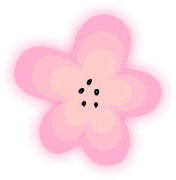 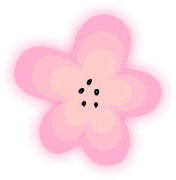 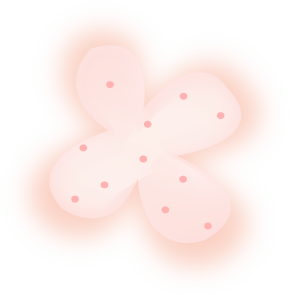 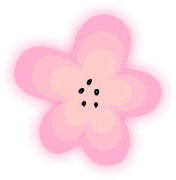 بسم الله الرحمن الرحيم
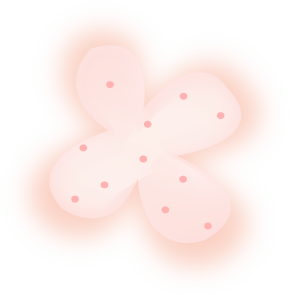 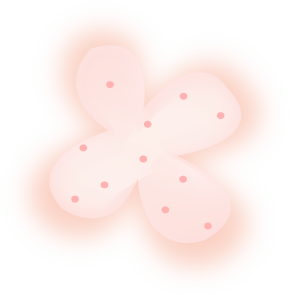 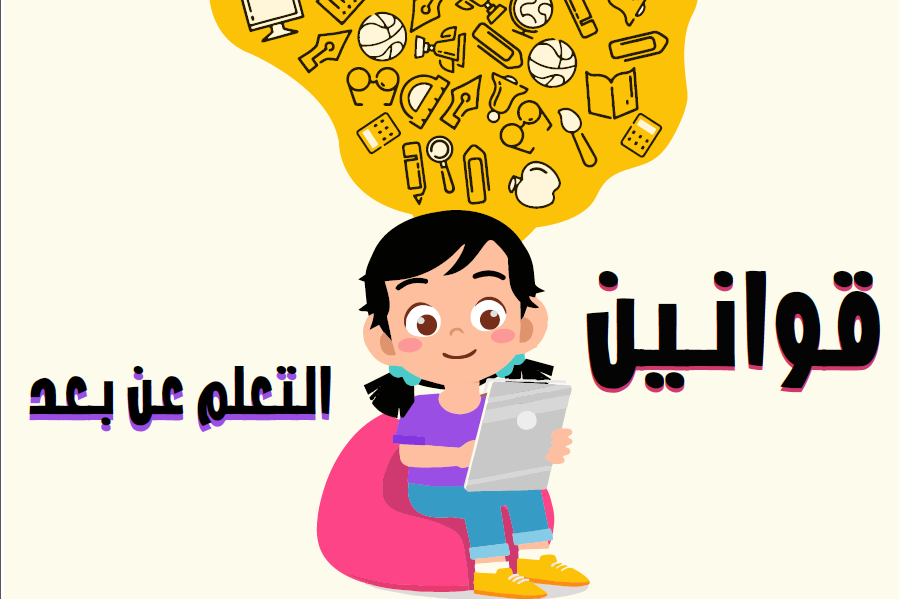 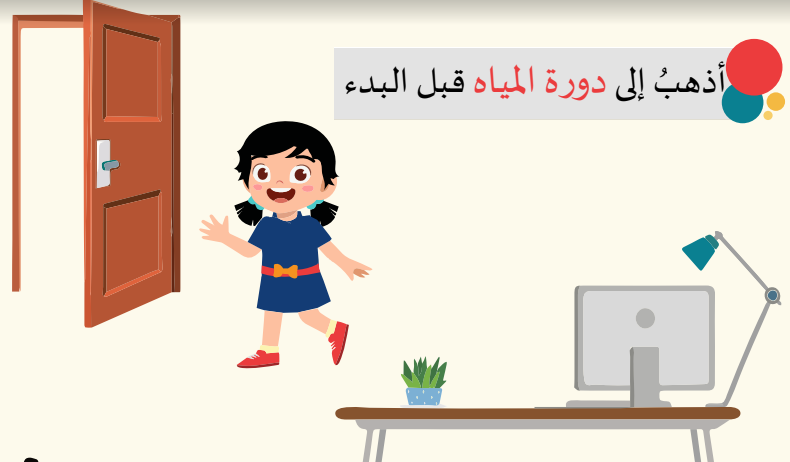 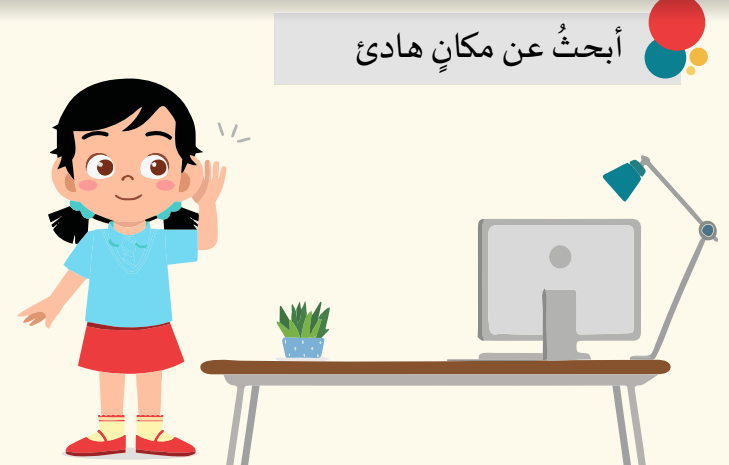 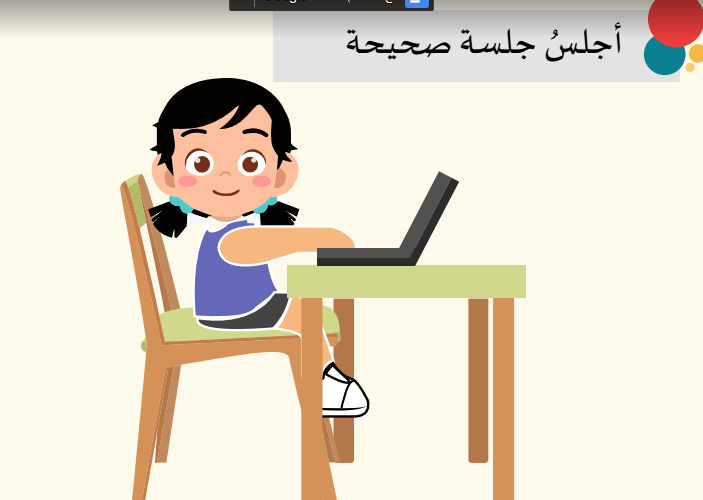 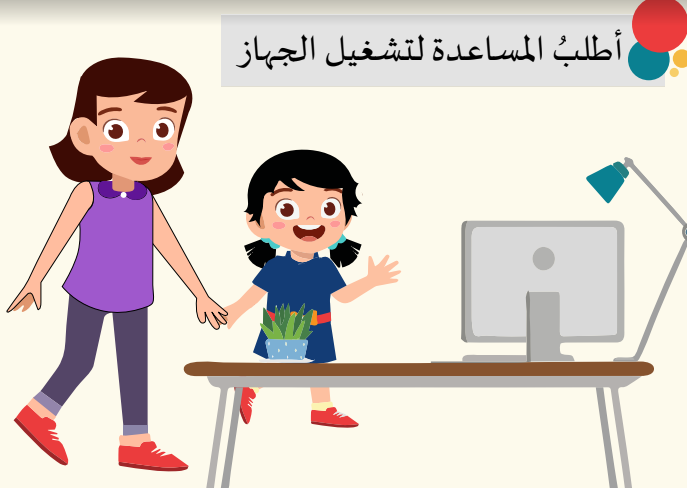 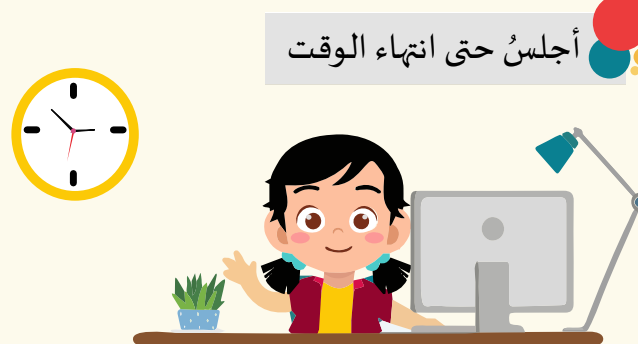 استراتيجية شريط الذكريات
تغذية راجعة
مهارة التذكر أو الاسترجاع
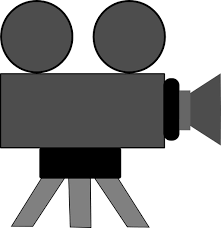 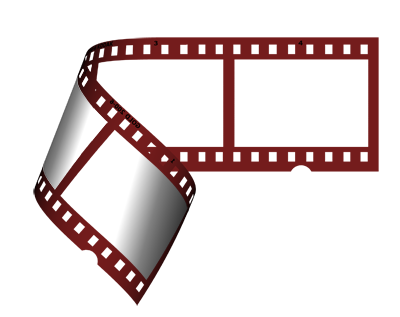 باستخدام شريط الذكريات فلنتذكر سوياً ما تعلمناه في الدرس السابق
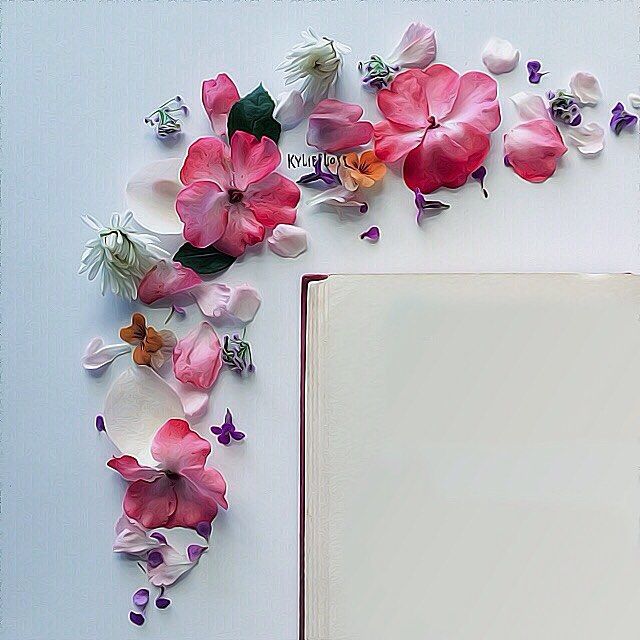 الموضوع

الإيثار
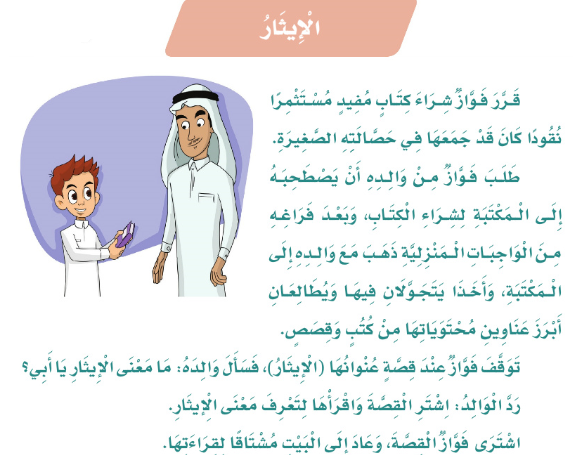 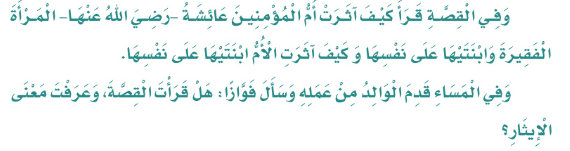 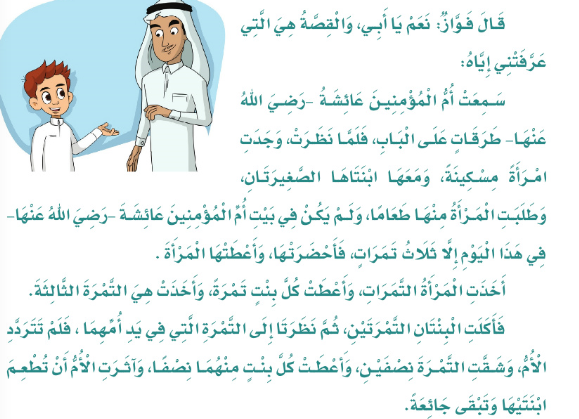 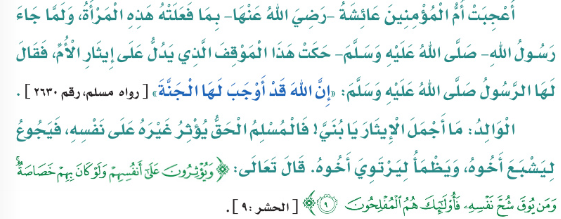 استراتيجية القبعات الست
اختاري احدى القبعات الموجودة أمامك  ثم أجيبي عن السؤال
من اصطحب فواز الى المكتبة ؟
ما الخلق الذي تحلت به المرأة المسكينة ؟ و ما رأيك في تصرفها ؟
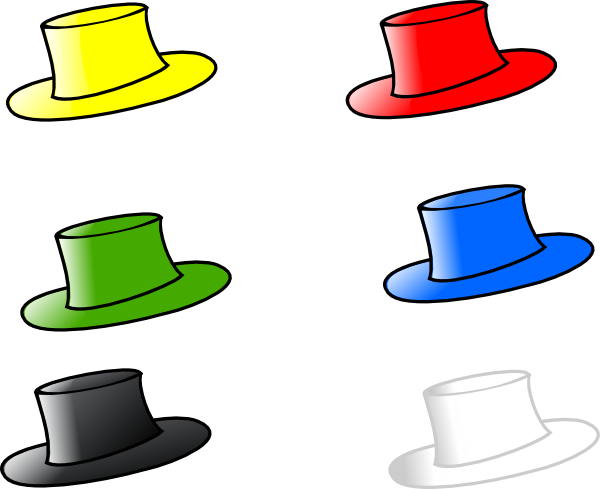 القبعة الحمراء
القبعة الصفراء
ما عنوان القصة التي اختارها  فواز ؟
اذكري ثلاث اعمال قام بها فواز
القبعة الزرقاء
القبعة الخضراء
متى عاد الوالد من عملة ؟ وماذا سأل فواز ؟
ماذا يحدث لو ان الناس جميعهم اتصفوا بخلق الايثار
القبعة السودا
القبعة البيضاء
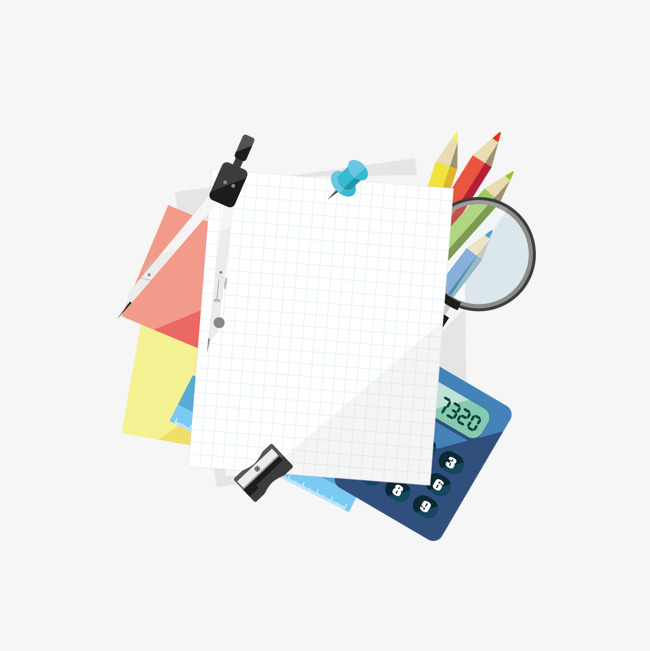 اقرئي القصة بأسلوبك
إستراتيجية سد الثغرة
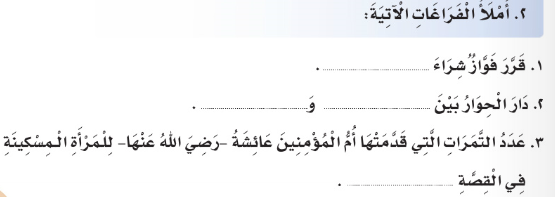 كتاب مفيد
والده
فواز
ثلاثة
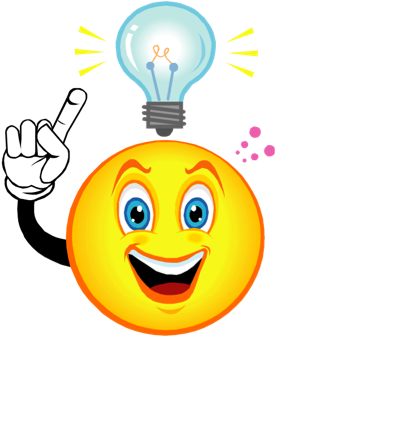 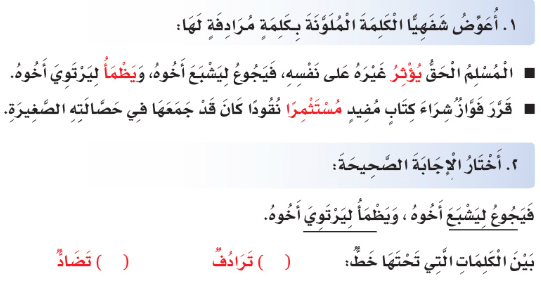 √
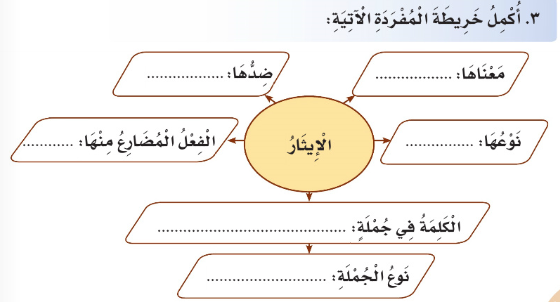 تفضيل الغير على النفس
الاثرة و الانانية
يؤثر
اسم
الايثار خلق جميل
اسمية
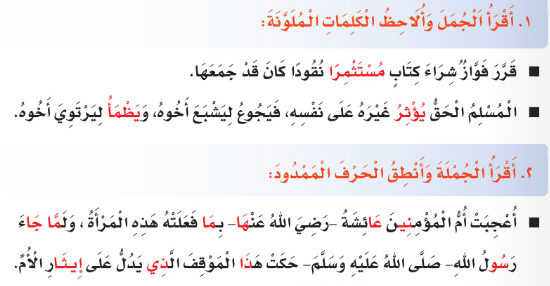 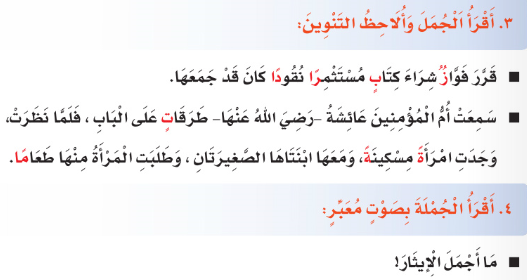 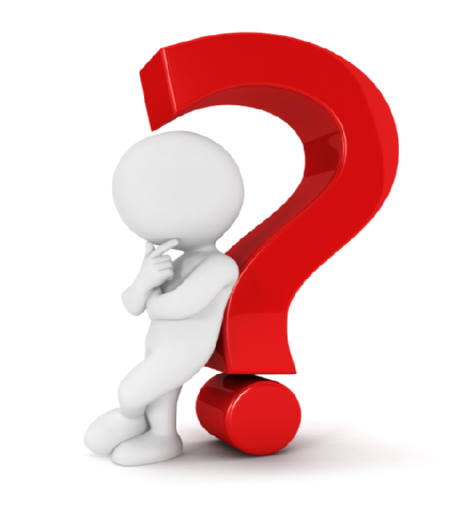 استراتيجية البحث و التقضي
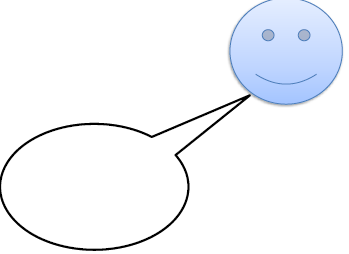 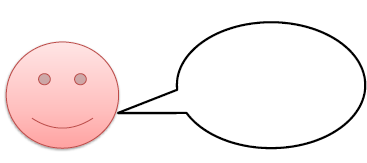 ثلاث كلمات فيها تنوين ضم
ثلاث كلمات بها تنوين فتح
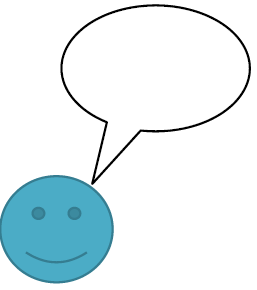 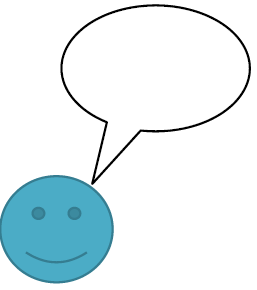 ثلاث كلمات فيها تنوين كسر
ثلاث كلمات فيها حرف مضعف
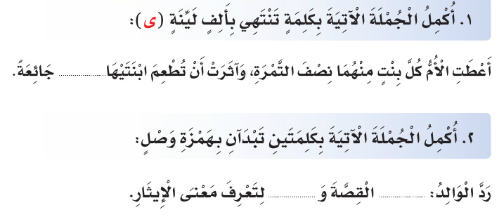 وتبقى
أقرأها
اشتر
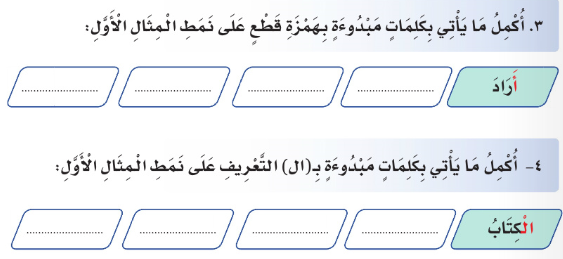 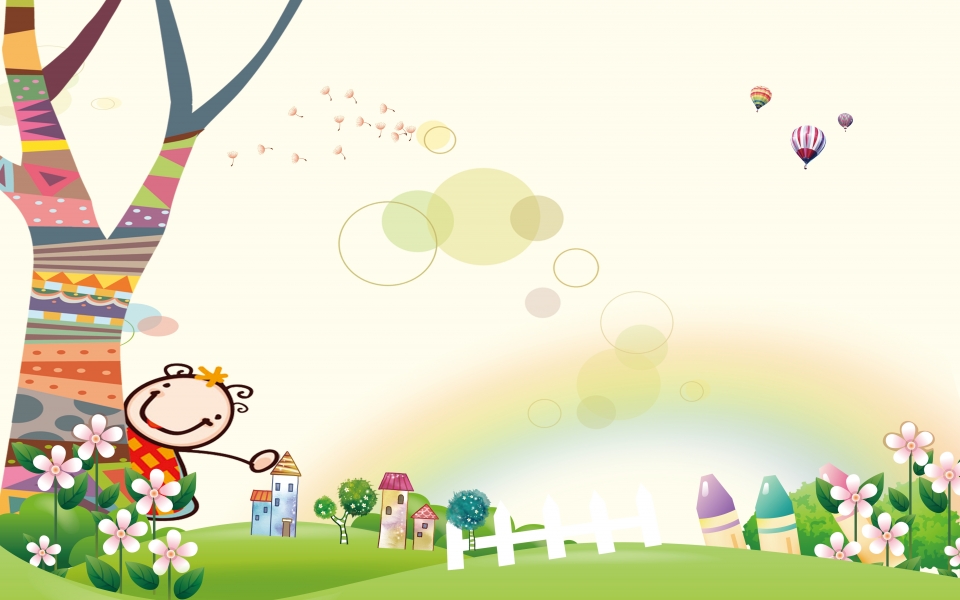 إملاء منسوخ: اكتبي الجمل الاتية مضبوطة بالشكل
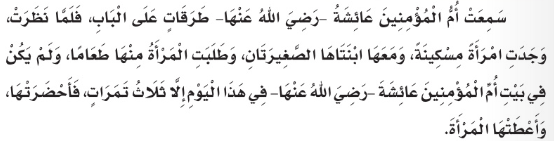 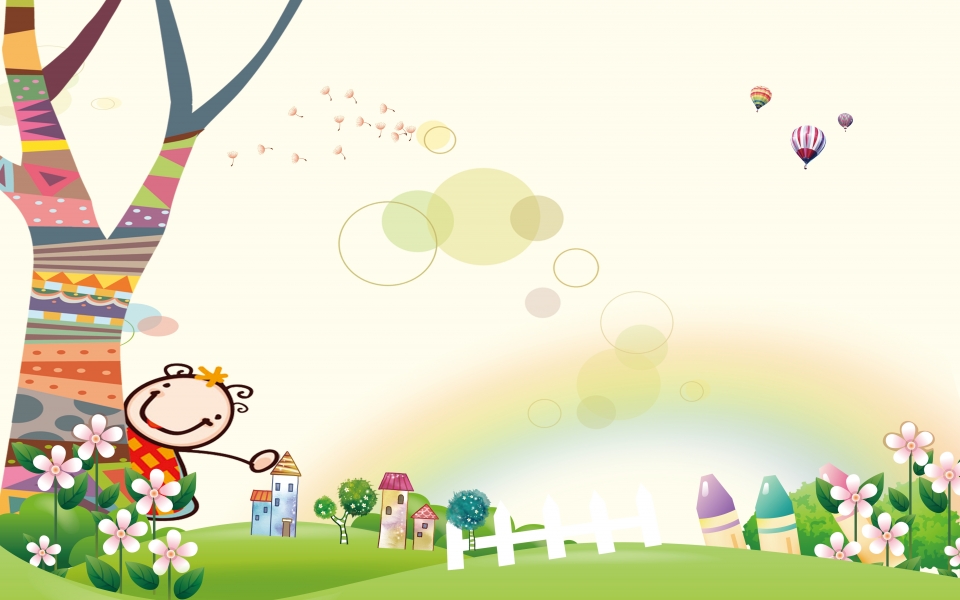 إملاء منظور : اكتبي الجمل الاتية مضبوطة بالشكل
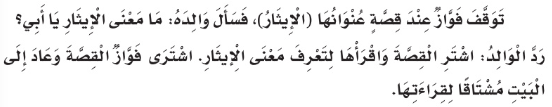 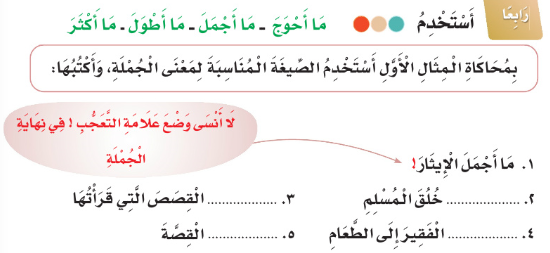 ما أجمل
ما أكثر
ما أطول
ما أحوج
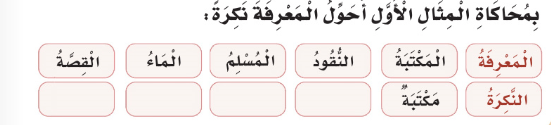 ماء
مسلم
نقود
قصة
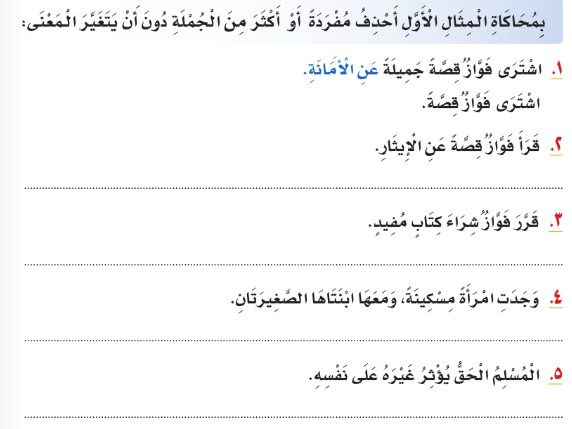 قرأ فواز قصة
قرر فواز شراء كتاب
وقع ثلاثة جرحى
المسلم الحق يؤثر على غيره
اختاري
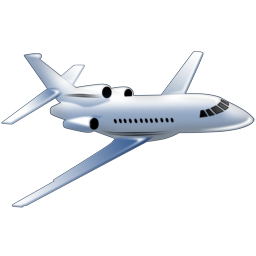 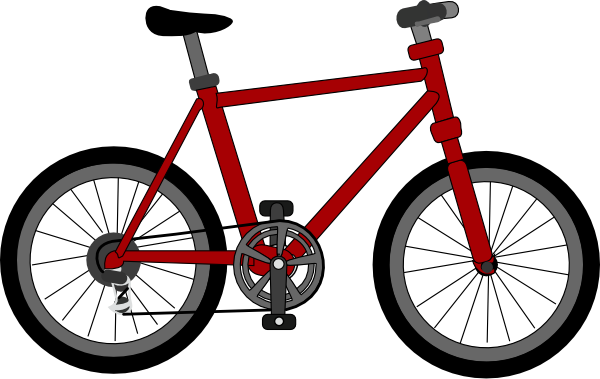 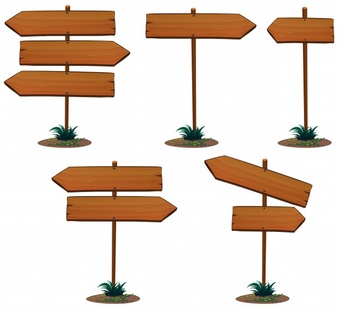 Home
Next
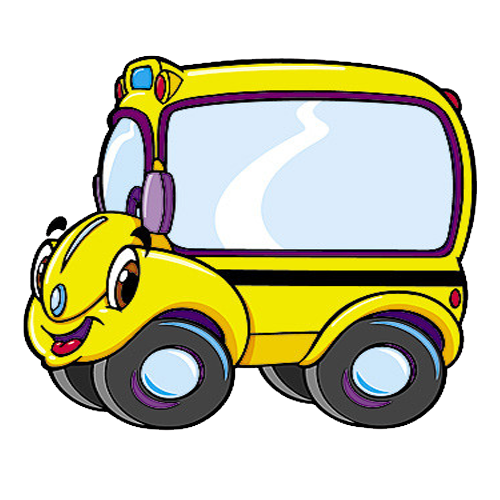 Back
مارأيك في درس اليوم
اسألي زميلتك سؤال يتعلق بدرس اليوم
قدمي نصيحة لصديقاتك